Criminal Law
Part 10:  Inchoate Crimes
Lectures 4:  Conspiracy
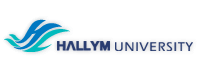 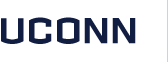 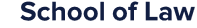 Inchoate Offenses
Inchoate offenses criminalize conduct which is designed to culminate in criminal conduct but which fails to do so or awaits the completion of the criminal act by another
Three primary examples:
Attempt
Solicitation
Conspiracy
Conspiracy
Conspiracy is the collective planning among at least two persons with the ultimate purpose of carrying out a crime
Primary Definitions:
CL:  agreement among two or more persons to commit a specific unlawful act
MPC § 5.03:  A person is guilty of conspiracy with another person or persons to commit a crime if with the purpose of promoting or facilitating its commission he:
(a) agrees with such other person or persons that they or one or more of them will engage in conduct that constitutes such crime or an attempt or solicitation to commit such crime; or
(b) agrees to aid such other person or persons in the planning or commission of such crime or of an attempt or solicitation to commit such crime.
Several elements which vary between CL and MPC
Pinkerton v. United States (1946)
Background:  Δ and his brother each were indicted on multiple charges of tax crimes and of conspiracy
Each convicted of conspiracy
Δ convicted of some but not all substantive crimes on basis those crimes “furthered” the conspiracy
Δ appealed some convictions on basis he did not actually commit the crimes 
Issue:  Can a Δ, part of a conspiracy, be convicted for substantive crimes committed by others in the conspiracy on the basis those crimes “furthered” the conspiracy?
Pinkerton v. United States (1946)
Holding:  yes, a Δ can be convicted of substantive crimes committed by others in the conspiracy provided those crimes were in furtherance of the overall conspiracy  (“Pinkerton Doctrine”)
Provided that there is a “continuous conspiracy” (ongoing criminal partnership) substantive crimes committed by others may sustain convictions for a conspirator for those substantive crimes
Exceptions:
Not in furtherance of conspiracy
Not within scope of conspiracy/unlawful project
Merely a result which was not reasonably foreseeable as a natural and probable cause
CL vs. MPC Conspiracy Elements
Renunciation vs. Withdrawal
Renunciation:  relieves liability for previous inchoate crimes (under MPC only)
Attempt:  requires voluntary “reconsideration”
Solicitation and Conspiracy:  Δ must prevent the substantive crime
Withdrawal:  relieves liability for subsequent crimes in conspiracy if:
(1) Δ renounces conspiracy voluntarily and communicates this to co-conspirators; and
(2) Δ uses best efforts to undo whatever assistance Δ rendered in furtherance of the substantive crime(s) (reporting to law enforcement almost always sufficient)